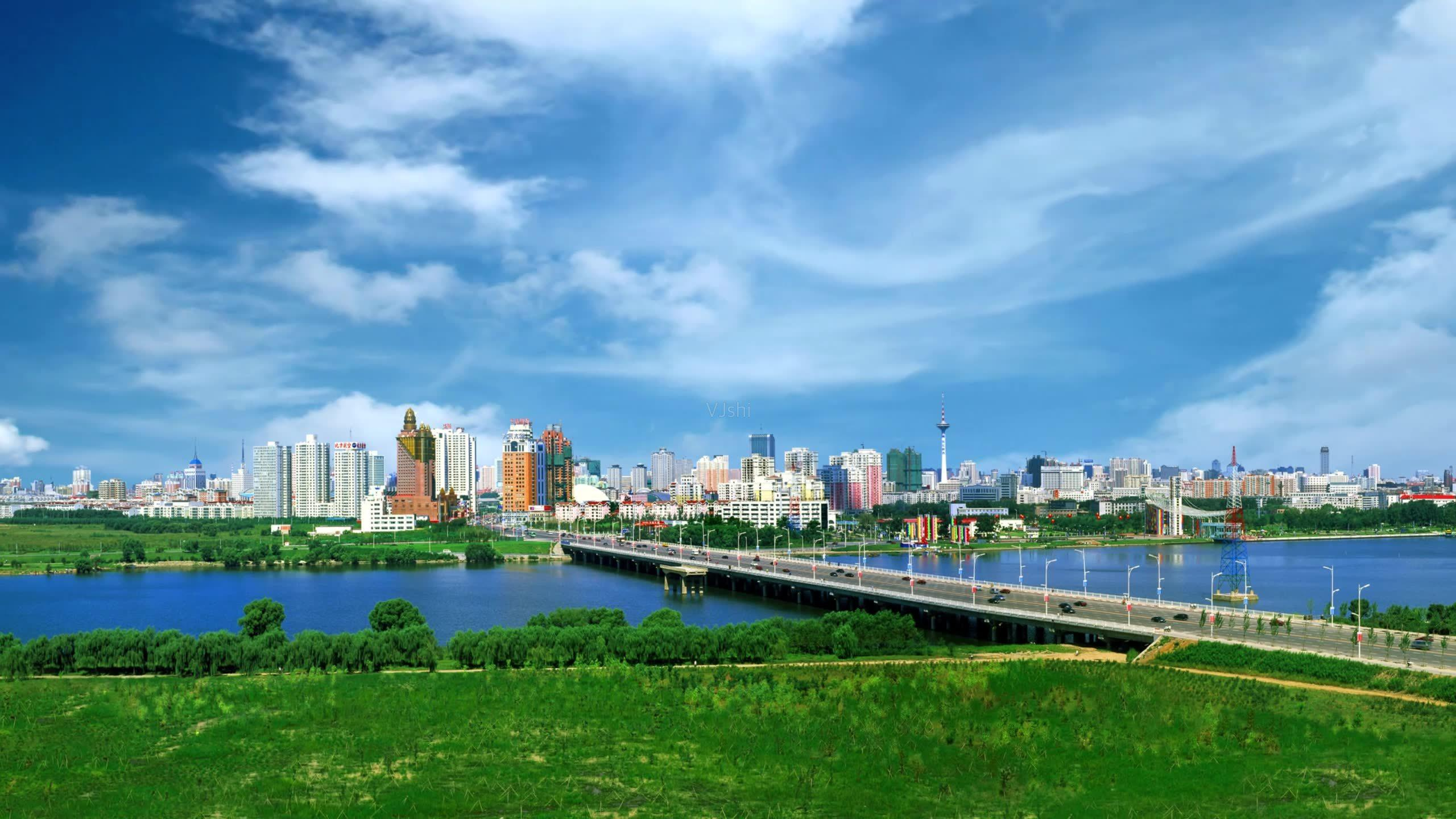 市城乡建设局关于印发沈阳市建设工程安全生产集中整治工作实施方案的通知
沈建发﹝2019﹞138号                                                                                                                     沈阳市城乡建设局
Document Background
文件出台背景  |
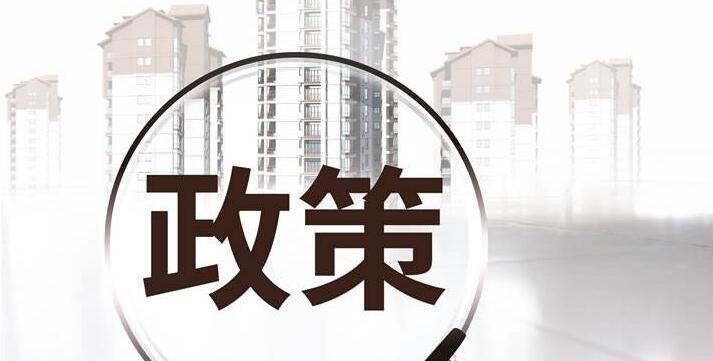 出台背景：
按照市安委会统一部署，自即日起，市城乡建设局在全市范围内开展为期四个月的建设工程安全生产集中整治，特制定本方案。
主要内容  |
Primary Coverage
主要内容
（一）总体目标
坚持企业自查与专业检查相结合、指导服务与严格执法相结合、行业督导与专项督查相结合，治理一批重大安全隐患，严惩一批违法违规行为，惩戒一批严重失信企业，问责曝光一批责任不落实、措施不力的单位和个人，各部门安全发展理念、红线意识“入心、入脑”，安全生产履职意识明显提升，安全生产“四责”联动落实体系更加完善，执法宽松软问题得到改善，全国、省、市“两会”和元旦、春节等重点时段全市建设工程安全生产形势持续稳定。
（二）具体目标
1.生产安全亡人事故起数、死亡人数同比近三年同期均值“双下降”。
2.不发生较大以上生产安全事故、火灾事故和有恶劣影响的重大突发事件。
3.执法监管文明规范，不出现负面舆情。
责任单位：沈阳市城乡建设局